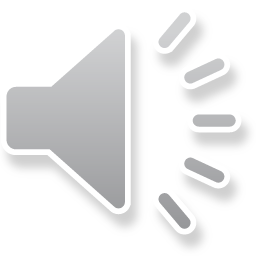 TOYS
Unit 9:
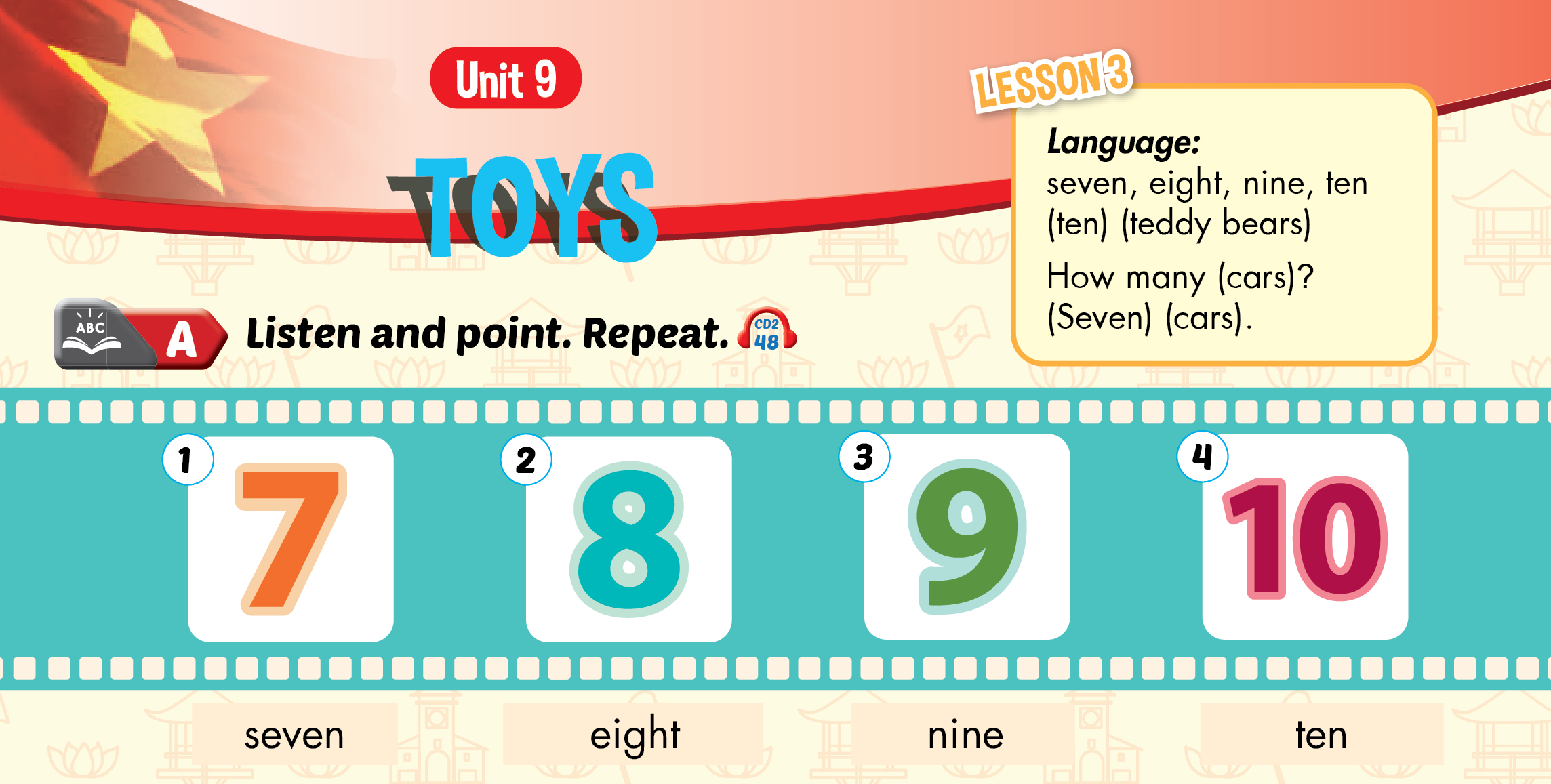 WARM UP
VOCABULARY
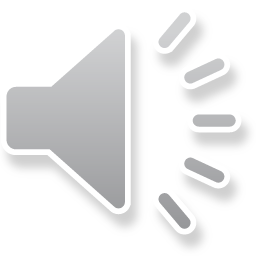 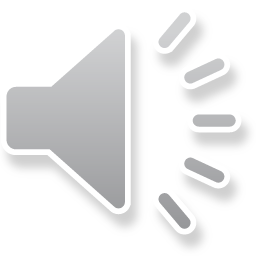 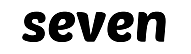 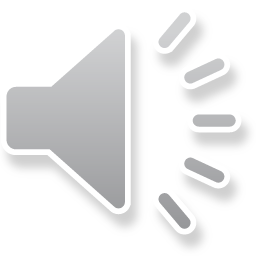 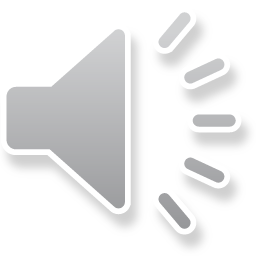 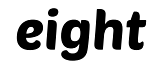 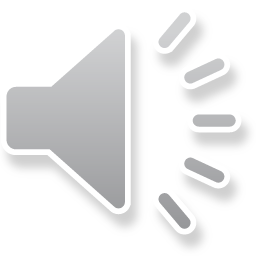 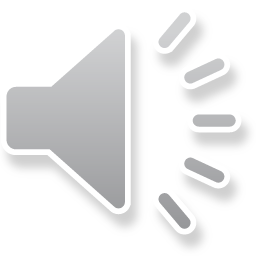 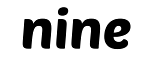 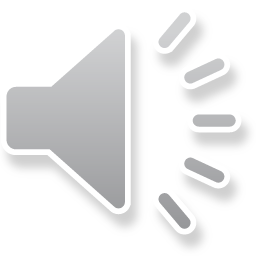 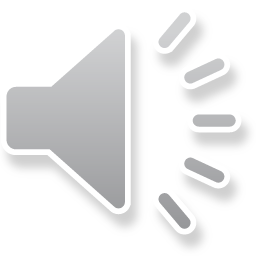 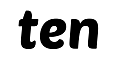 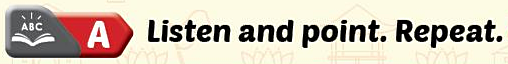 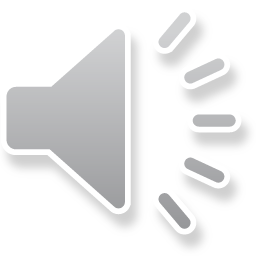 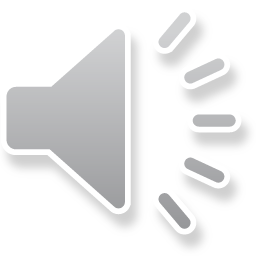 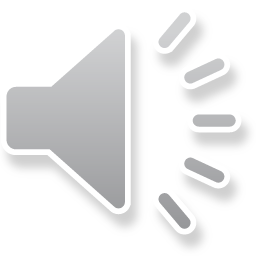 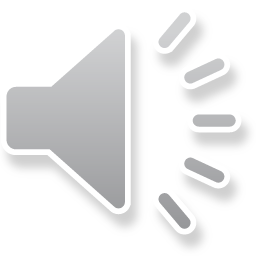 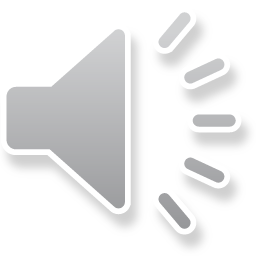 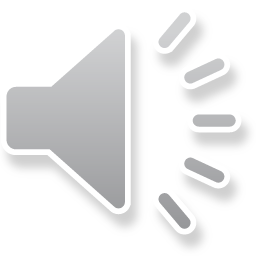 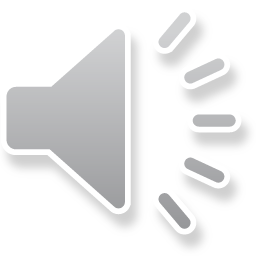 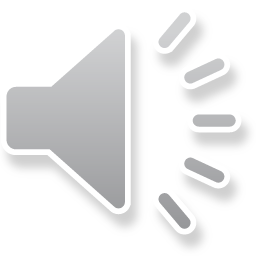 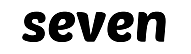 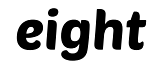 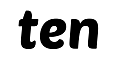 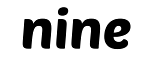 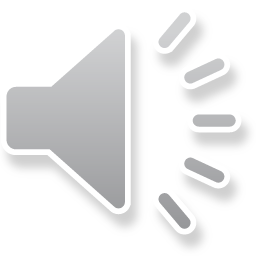 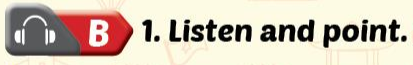 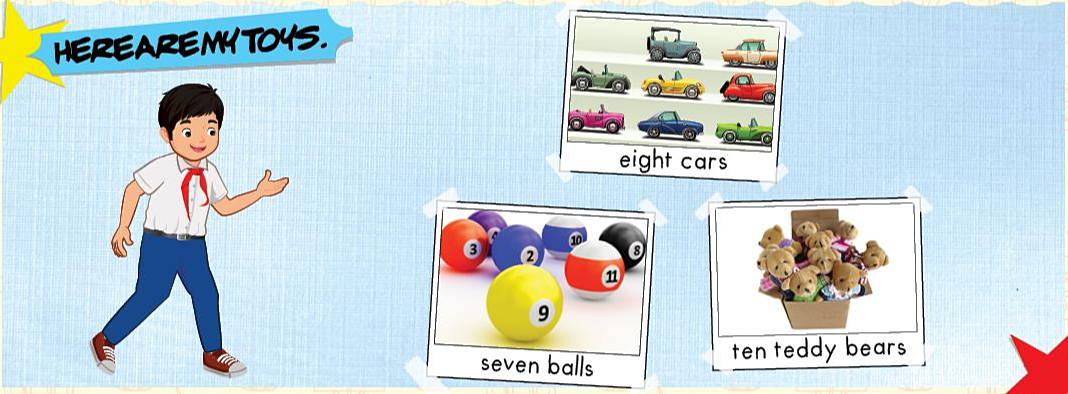 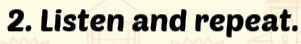 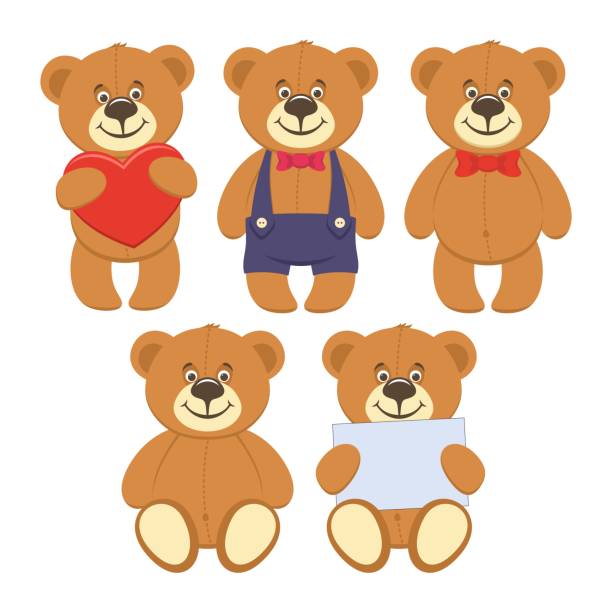 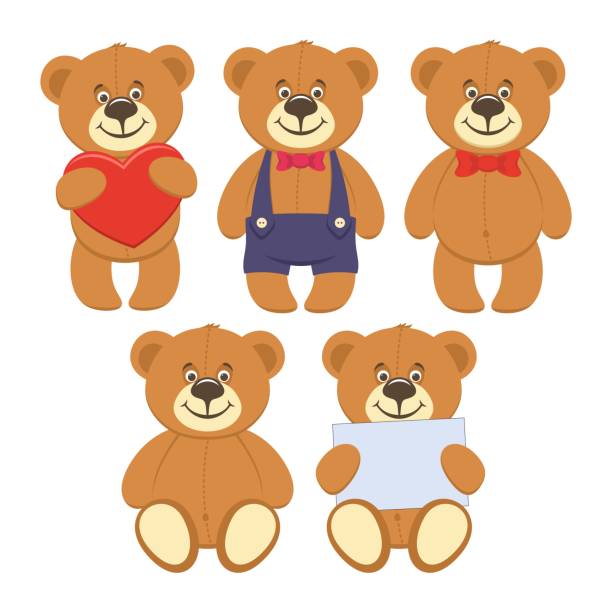 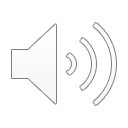 Ten teddy bears
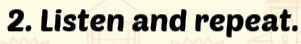 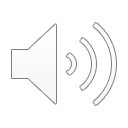 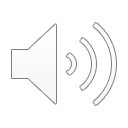 v
Seven cars.
How many cars?
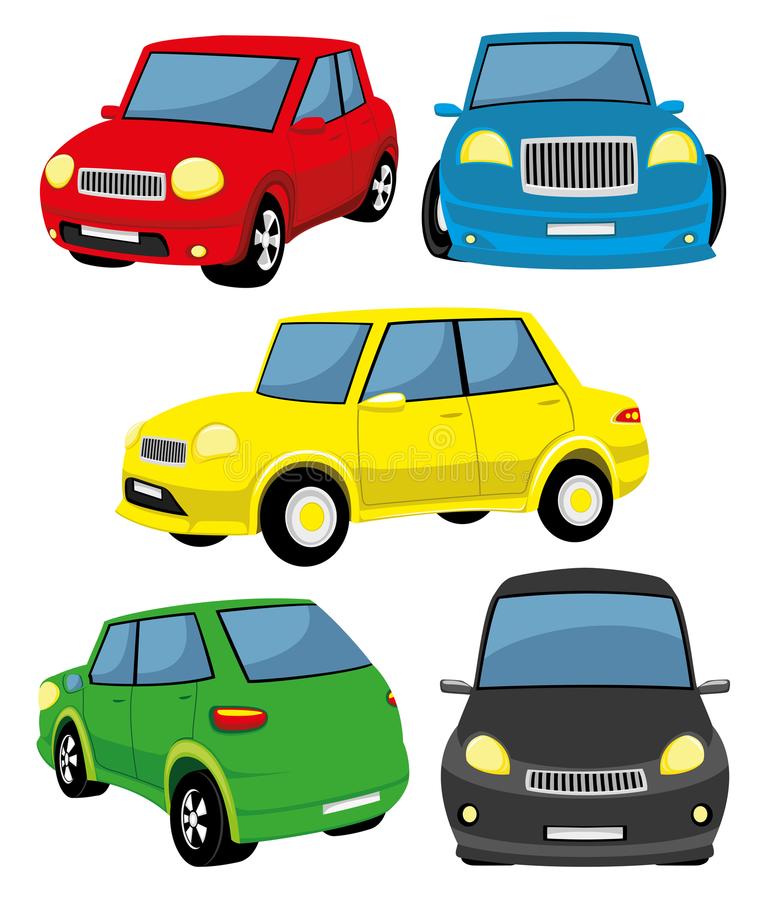 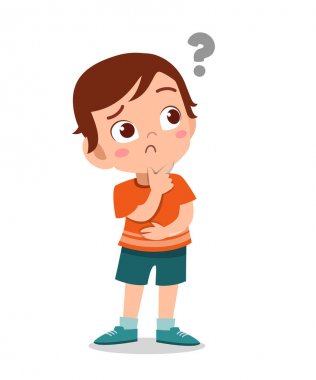 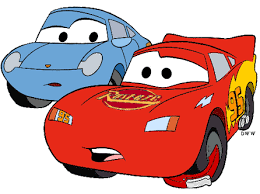 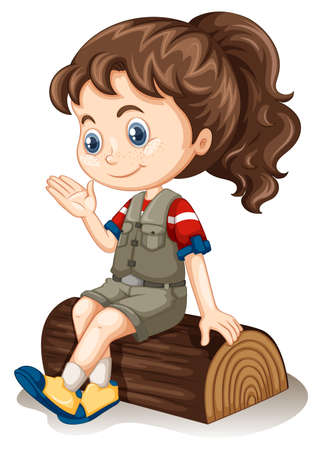 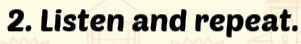 Nine balls.
How many balls?
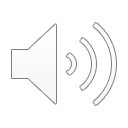 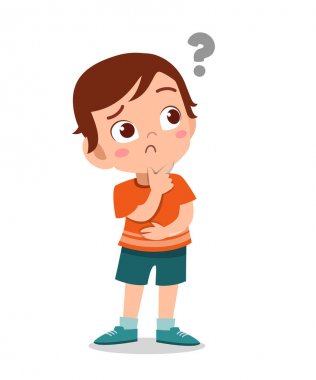 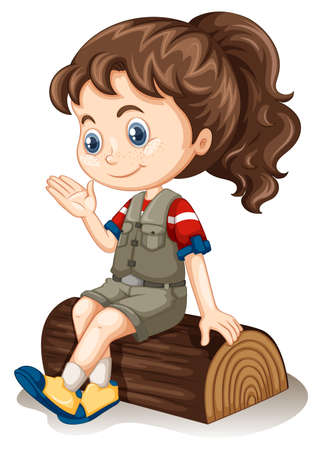 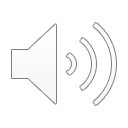 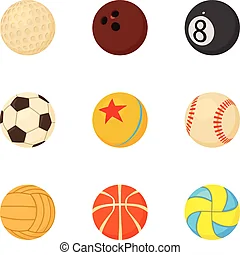 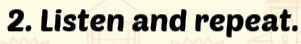 One teddy bear.
How many teddy bears?
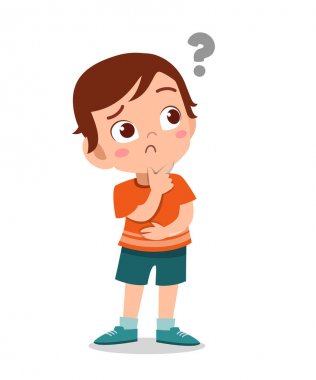 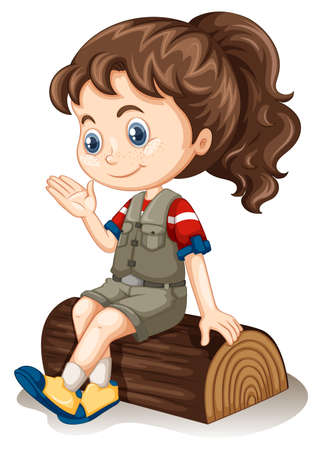 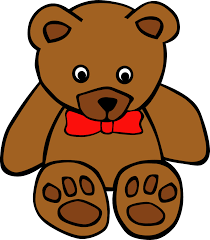 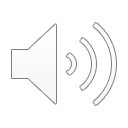 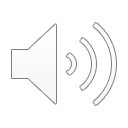 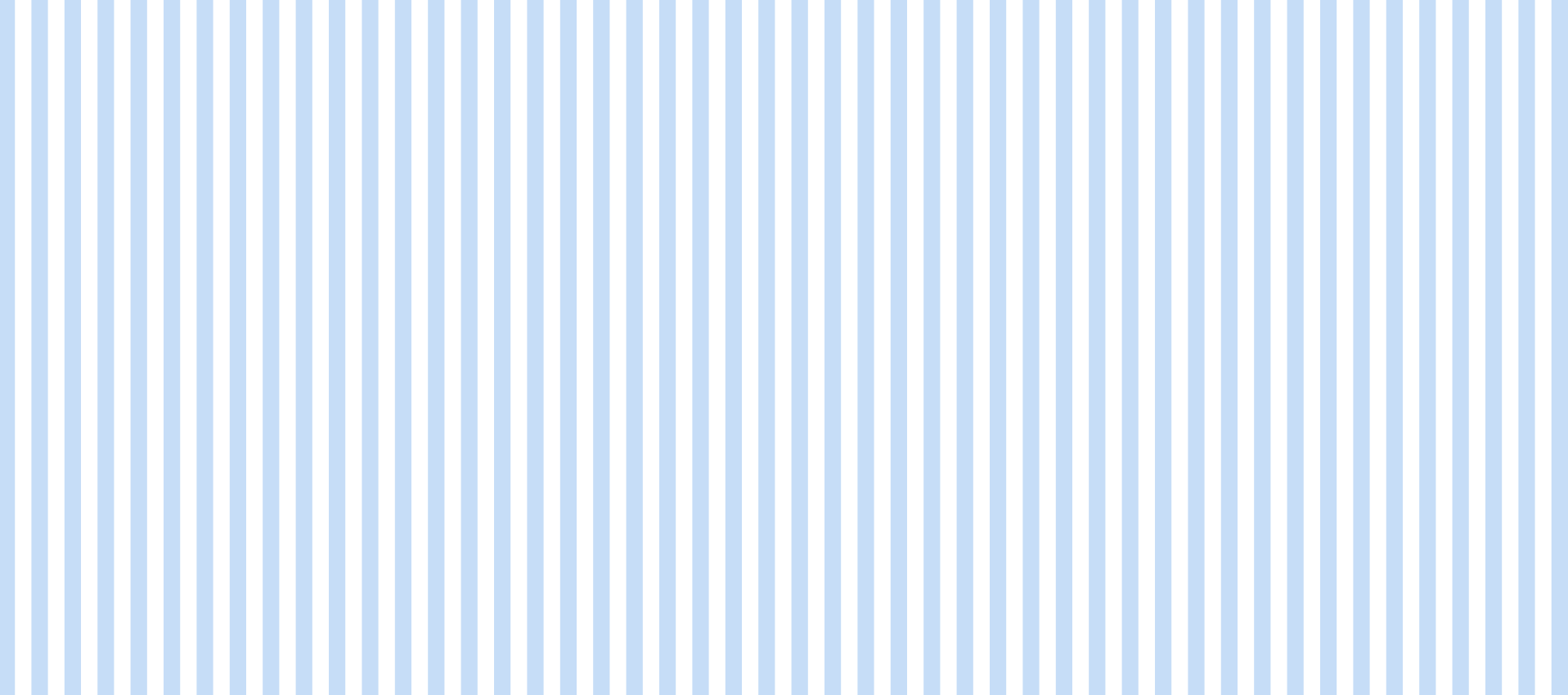 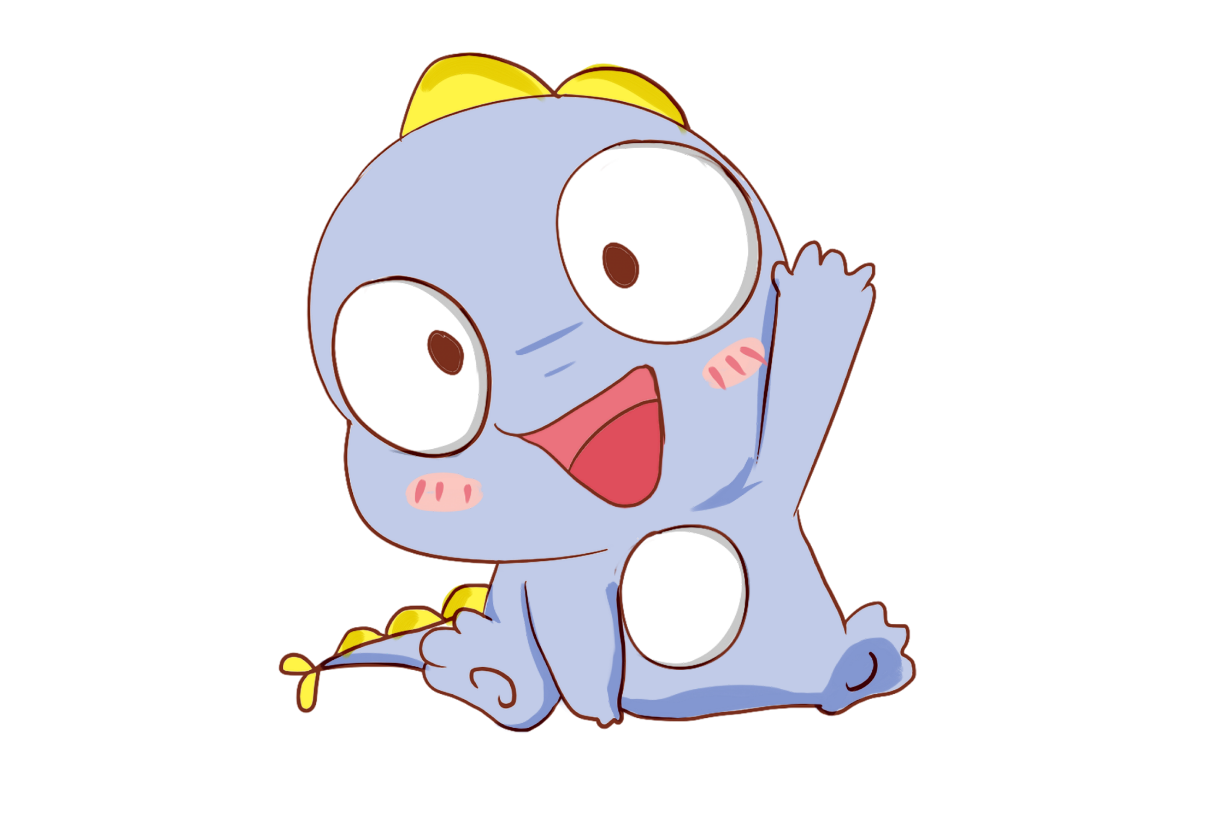 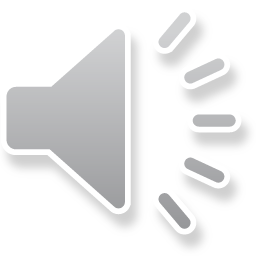 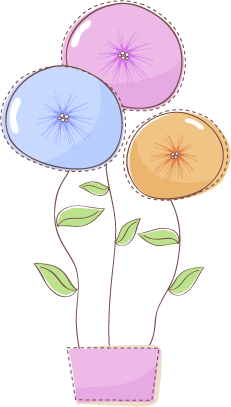 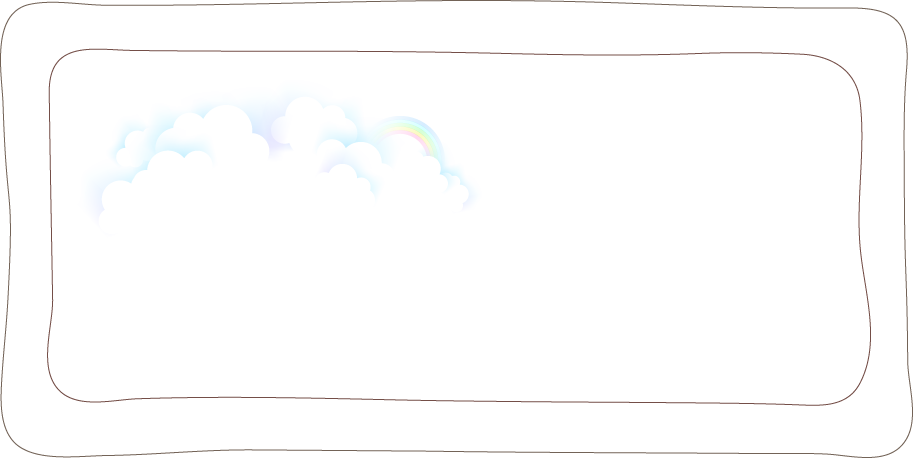 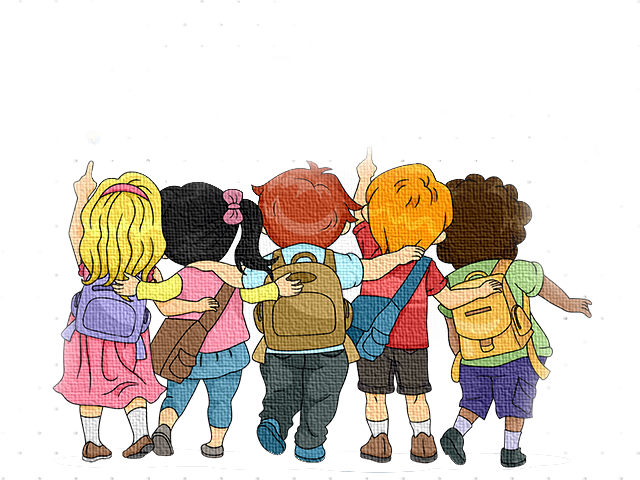 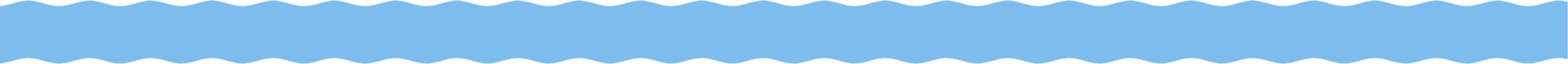